VERIFICACIÓN DE LOS SUPUESTOS DEL MODELO
Verificación de los supuestos del modelo
Verificación de los supuestos del modelo
Verificación de los supuestos del modelo
NORMALIDAD
Un procedimiento gráfico para verificar el cumplimiento del supuesto de normalidad de los residuos consiste en graficar los residuos en papel o en la gráfica de probabilidad normal.
Esta gráfica del tipo X-Y tiene las escalas de tal manera que si los residuos siguen una distribución normal, al graficarlos tienden a quedar alineados en una línea recta; por lo tanto, si claramente no se alinean se concluye que el supuesto de normalidad no es correcto.
Cabe enfatizar el hecho de que el ajuste de los puntos a una recta no tiene que ser perfecto, dado que el análisis de varianza resiste pequeñas y moderadas desviaciones al supuesto de normalidad
NORMALIDAD
HOMOCEDASTICIDAD
En estadística, la prueba de Bartlett se utiliza para probar si k muestras provienen de poblaciones con la misma varianza. A las varianzas iguales a través de las muestras se llama homocedasticidad u homogeneidad de varianzas. Algunas pruebas estadísticas, por ejemplo, el análisis de la varianza ANOVA, suponen que las varianzas son iguales en todos los grupos o muestras. La prueba de Bartlett se puede utilizar para verificar esa suposición.
La prueba de Bartlett se utiliza para probar las hipótesis nula, H0: todas las varianzas de una población k son iguales, frente a la alternativa de que al menos dos son diferentes
Prueba de Barlett
Ejemplo_ pasos
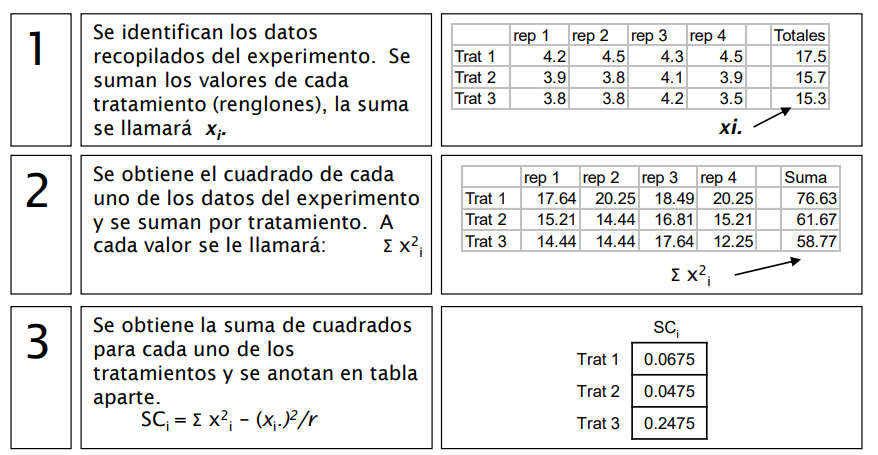 Pasos
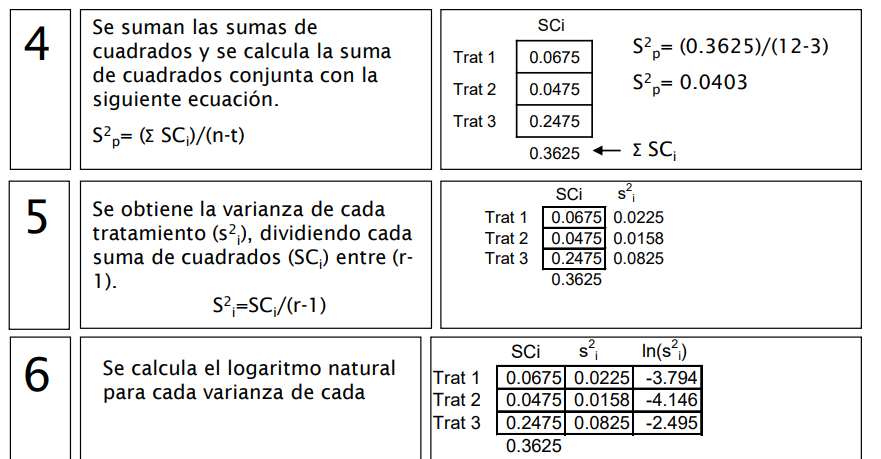 Pasos
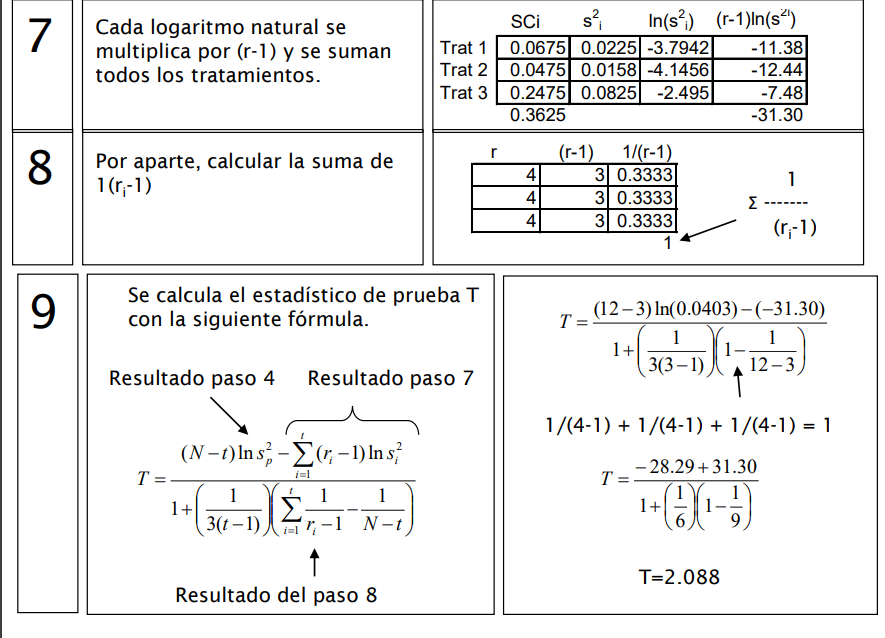 Pasos
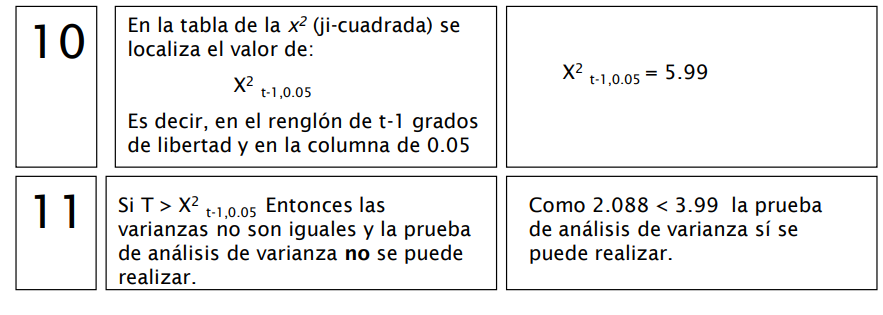 PRUEBA DE INDEPENDENCIA DE LOS RESIDUOS
La violación de este supuesto indica deficiencias en la planeación y ejecución del experimento.
Podría indicar que no se aplicó la aleatorización, o se hizo en forma incorrecta.
También podría ser que durante las pruebas experimentales hubo factores que afectaron la variable respuesta
Bajo las condiciones anteriores, las conclusiones serían débiles
Por ello en caso de no cumplir con estos supuestos será importante detectar el origen de las fallas y tomar decisiones sobre la forma de trabajar durante la planeación y la experimentación
PRUEBA DE DURBIN WATSON
Pasos para realizar una prueba de Durbin-Watson